Общие понятия химии высокомолекулярных соединений
Высокомолекулярныесоединения
Особую, очень важную, группу органических веществ составляют высокомолекулярные соединения (полимеры). Масса их молекул достигает нескольких десятков тысяч и даже миллионов.
Какова роль этих соединений? 
Во-первых, полимерные вещества являются основой Жизни на Земле.Органические природные полимеры – биополимеры – обеспечивают процессы жизнедеятельности всех животных и растительных организмов. Интересно, что из множества возможных вариантов Природа "выбрала" всего 4 типа полимеров:
Высокомолекулярныесоединения
1. Нуклеиновые кислоты (ДНК, РНК)2. Белок поли – пептиды3. Полисахариды (целлюлоза, крахмал, гликоген)4. Полиизопрены (натуральный каучук, гуттаперча и др.).Во-вторых, благодаря особым, только для них характерным свойствам, полимеры (синтетические, искусственные и некоторые природные) широко используются при изготовлении самых разнообразных материалов:Пластмасс, каучуки, волокна, пленки, лаки, клеи
ОСНОВНЫЕ ПОНЯТИЯ ХИМИИ ВМС
Мономер
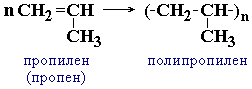 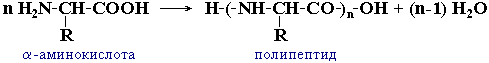 Структурное звено макромолекулы
Группа атомов, многократно повторяющаяся в цепной макромолекуле, называется ее структурным звеном.
...-CH2-CHCl-CH2-CHCl-CH2-CHCl-CH2-CHCl-CH2-CHCl-...
поливинилхлорид 
В формуле макромолекулы это звeно обычно выделяют скобками:
(-CH2-CHCl-)n
По строению структурного звeна макромолекулы можно сказать о том, какой мономер использован в синтезе данного полимера и, наоборот, зная формулу мономера, нетрудно представить строение структурного звeна.
Строение структурного звена соответствует строению исходного мономера, поэтому его называют также мономерным звеном.
Геометрическая форма макромолекул
Геометрическая форма макромолекулы - пространственная структура макромолекулы в целом. 
Для макромолекул характерны три основные разновидности геометрических форм (каждый шарик на рисунках условно означает структурное звено).
Формы молекул
Линейная форма (например, полиэтилен низкого давления, натуральный каучук и т.п.):
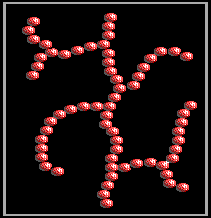 Пространственная (трехмерная или сетчатая) форма (например, вулканизованный каучук -резина):
Разветвленная форма (полиэтилен высокого давления и др.):
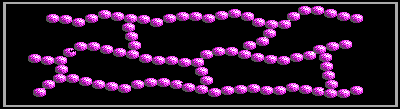 СПОСОБЫ ОБРАЗОВАНИЯ ПОЛИМЕРОВ
Синтез полимеров из мономеров основан на реакциях двух типов: полимеризации и поликонденсации.








     Кроме того, следует отметить, что некоторые полимеры получают не из мономеров, а из других полимеров, используя химические превращения макромолекул (например, при действии азотной кислоты на природный полимер целлюлозу получают новый полимер - нитрат целлюлозы).
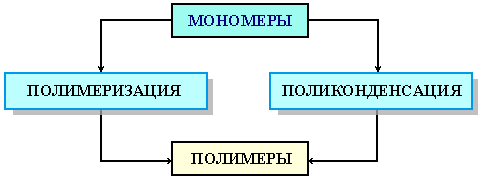 Примеры веществ-полимеров